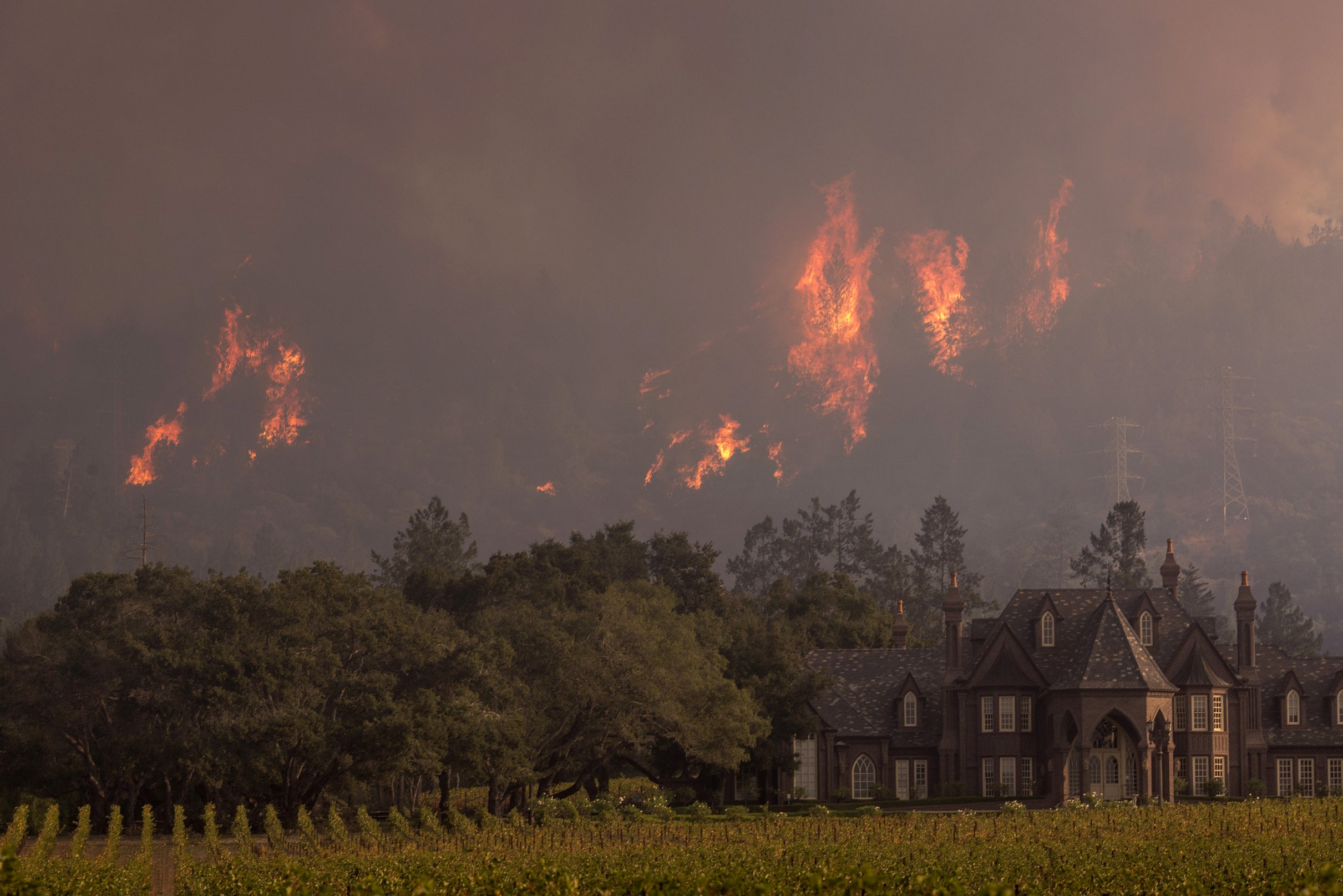 Changing Wildfire Conditions
By Matthew Johnson
Statistics for California 2017
Fatalities: 1 firefighter, 45 civilians
8,900+ structures 
$9.4 billion (2017)
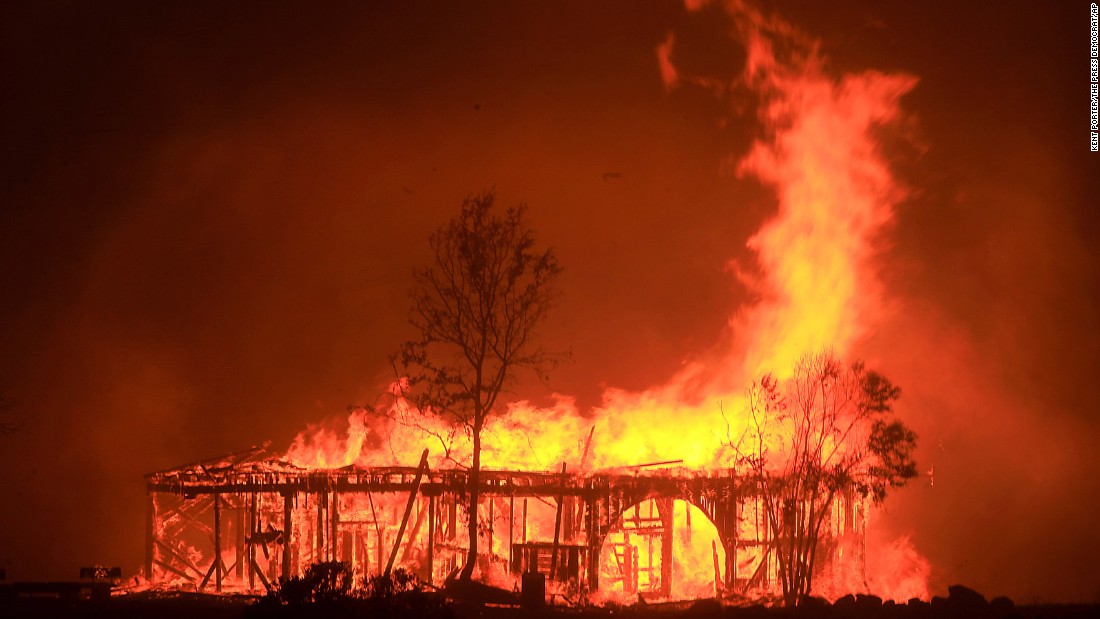 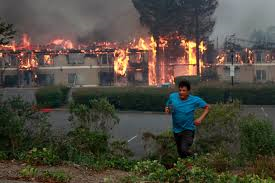 Overview
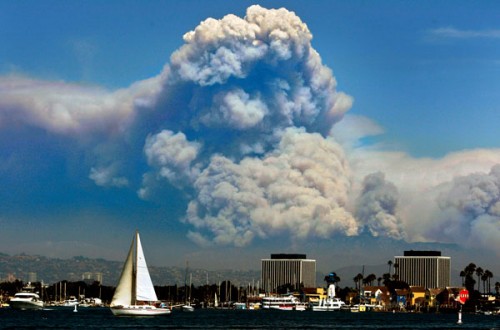 Wildfire Occurrence Statistics
Where wildfires occur
Seasonality of fires
Trends in wildfire occurrence
 
How Does Weather Impact Fire?
Climate connections
Indices of low frequency climate variations (ENSO)
Data and Methodology
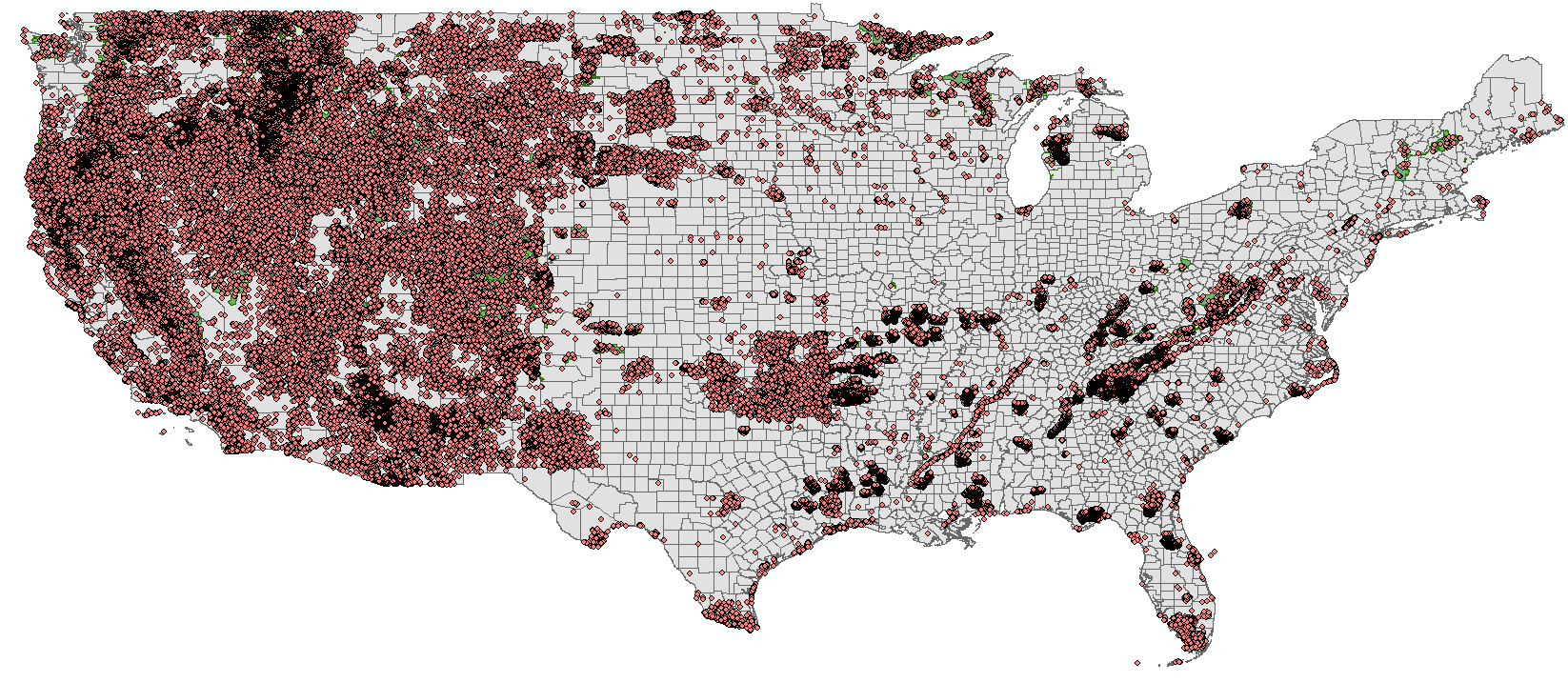 Wildfire Point Data Set from the USGS
Location of all U.S. wildfires, with size, date, and other parameters
 Eliminated incomplete data and fires under 1 acre.
Used ERAU software package to compare with gridded weather data from NOAA.
Wildfires in the point data set line up with the USFS and BLM boundaries.
GIS map of all USGS wildfire points
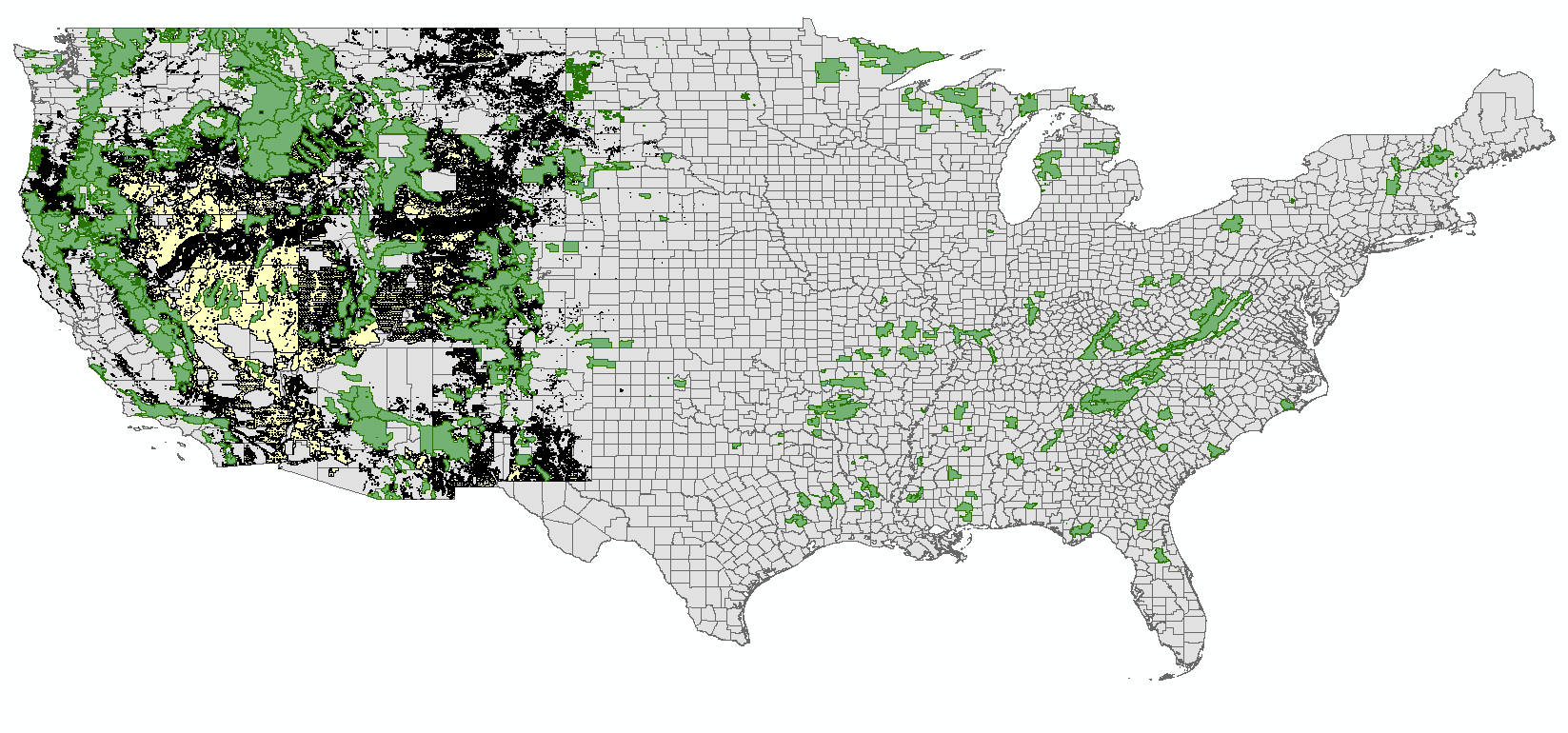 GIS map of USFS and BLM Boundaries
Wildfire Occurrence – all U.S. Wildfires 1980-2016
Wildfire Trends All Over the U.S.
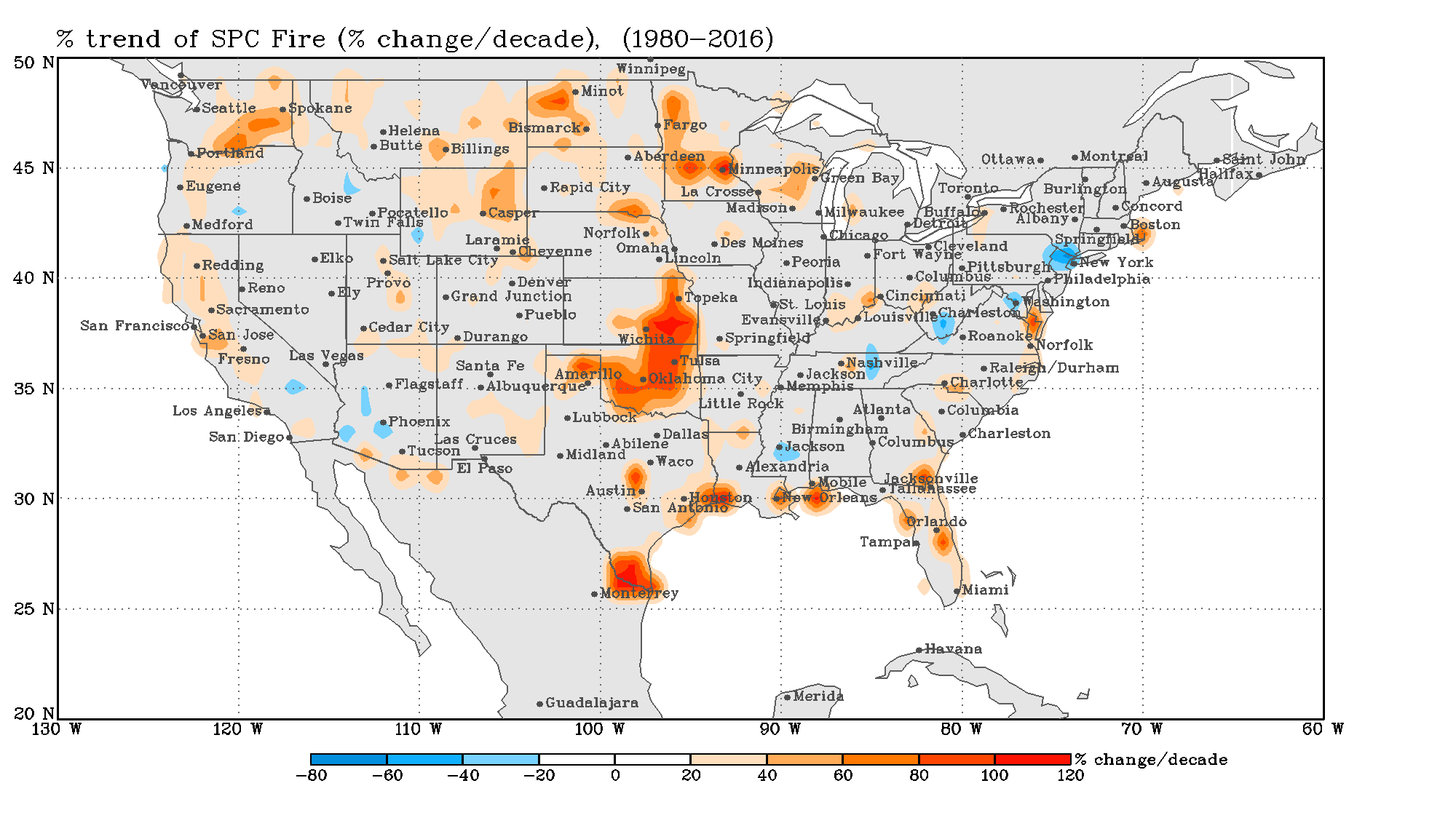 But, decreasing in the current decade (2006-2016).
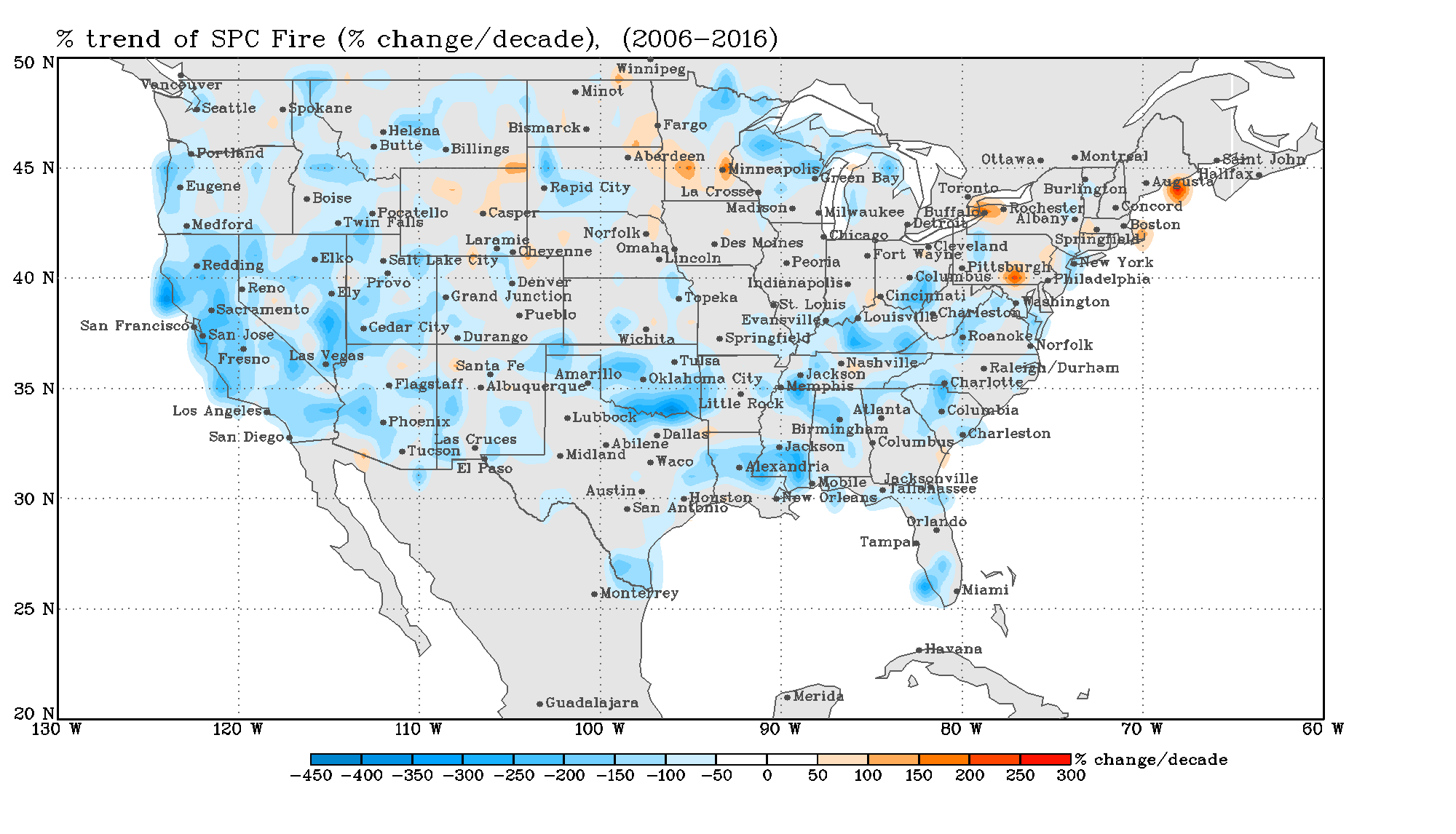 Wildfire incidence increasing in most places from 1980-2016
Trends Across the United States
Overall, wildfire occurrence across the U.S. is trending up.
Wildfire size is increasing.
Last the 10 years, the number of wildfires has been decreasing.
Number of Wildfires
Wildfire size
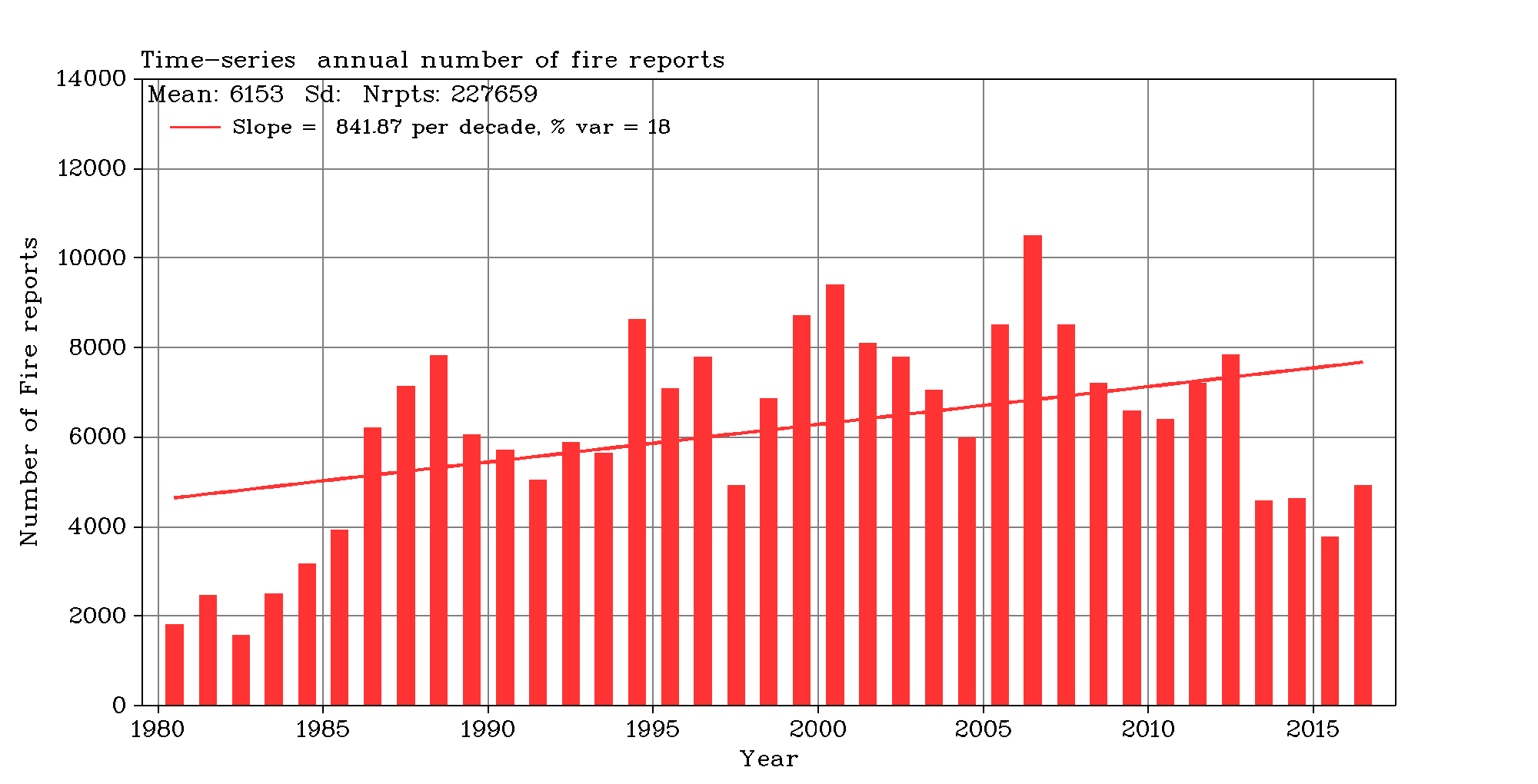 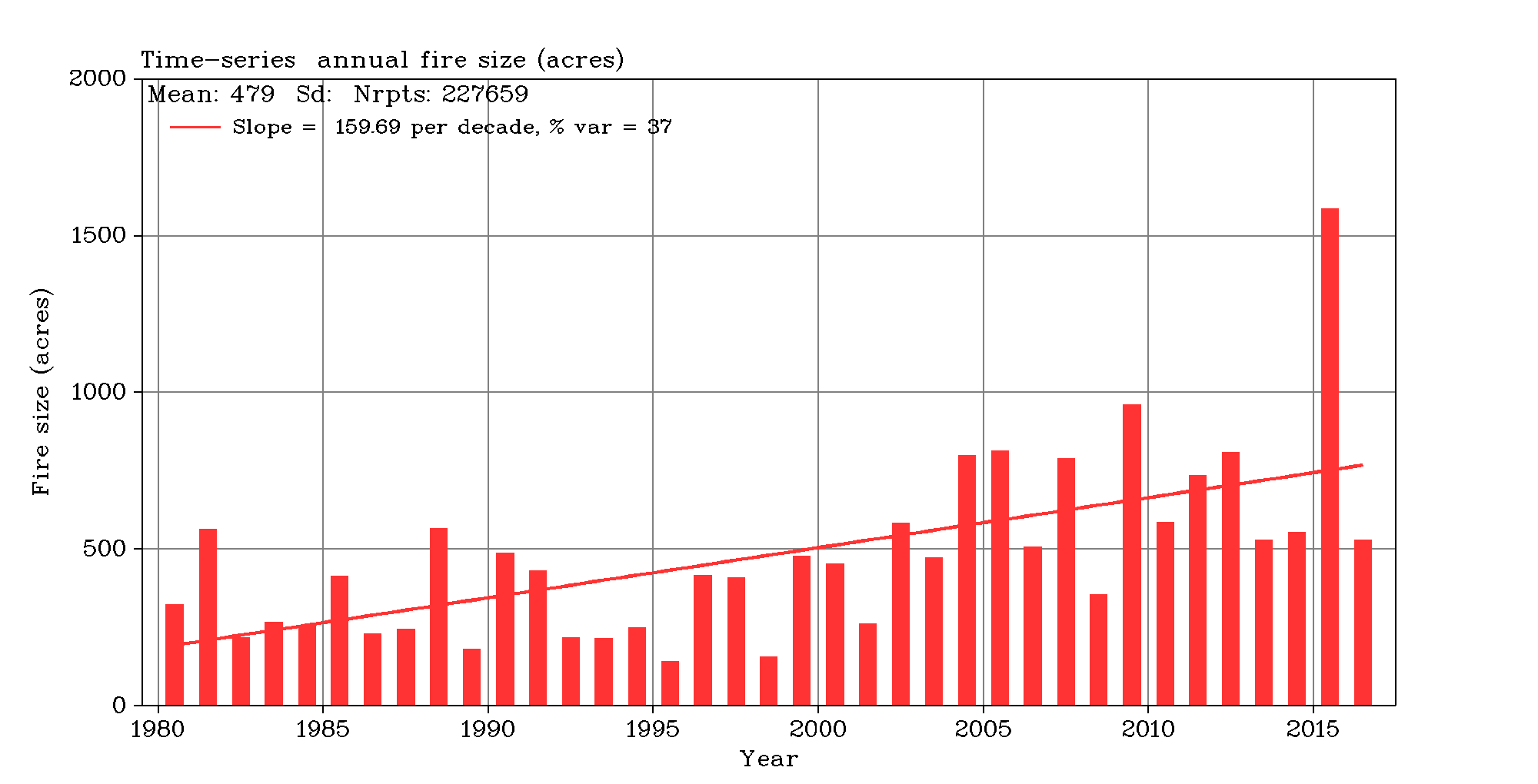 Note decrease current decade
Wildfire Occurrence by month (all fires, all states)
Number of Fires
Size of fires (acres)
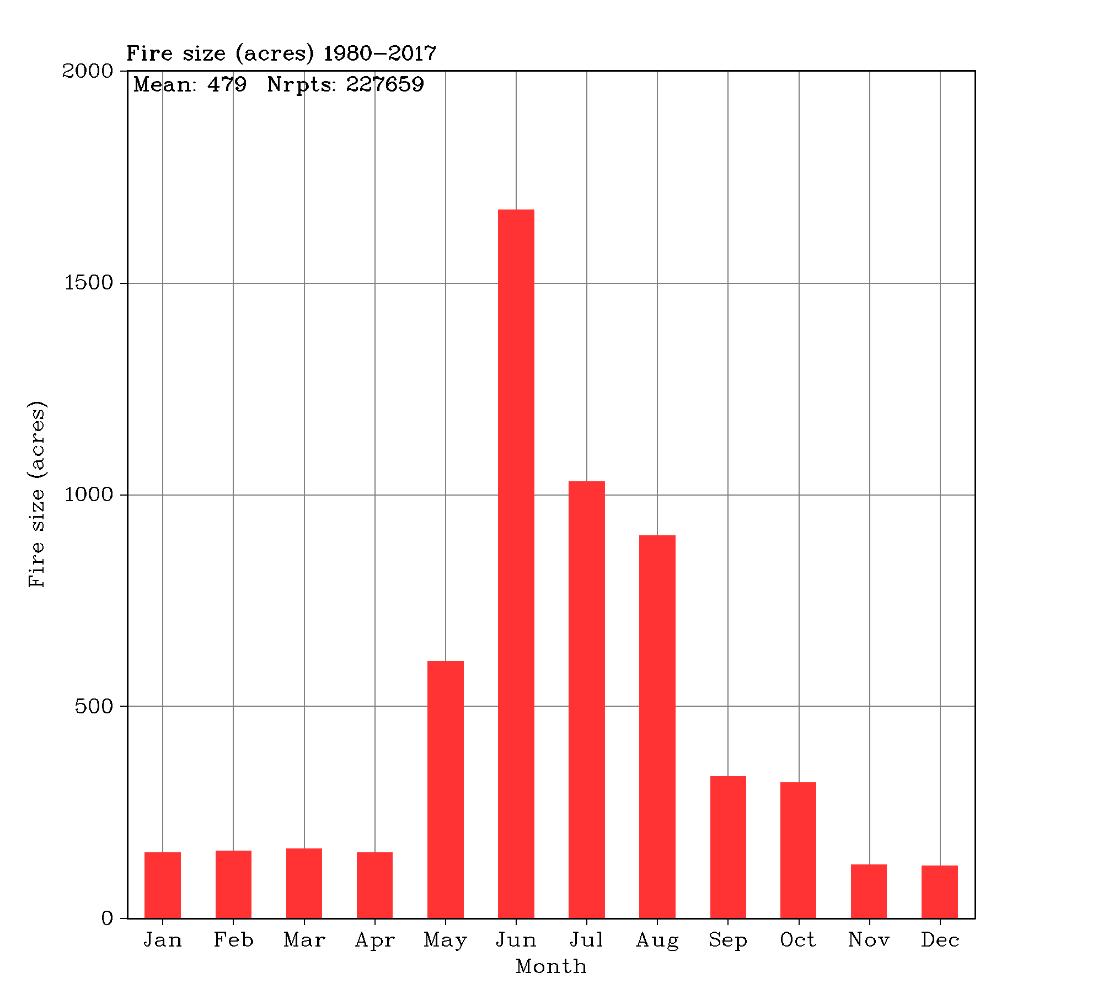 Most wildfires occur spring/summer
Largest wildfires summer/fall
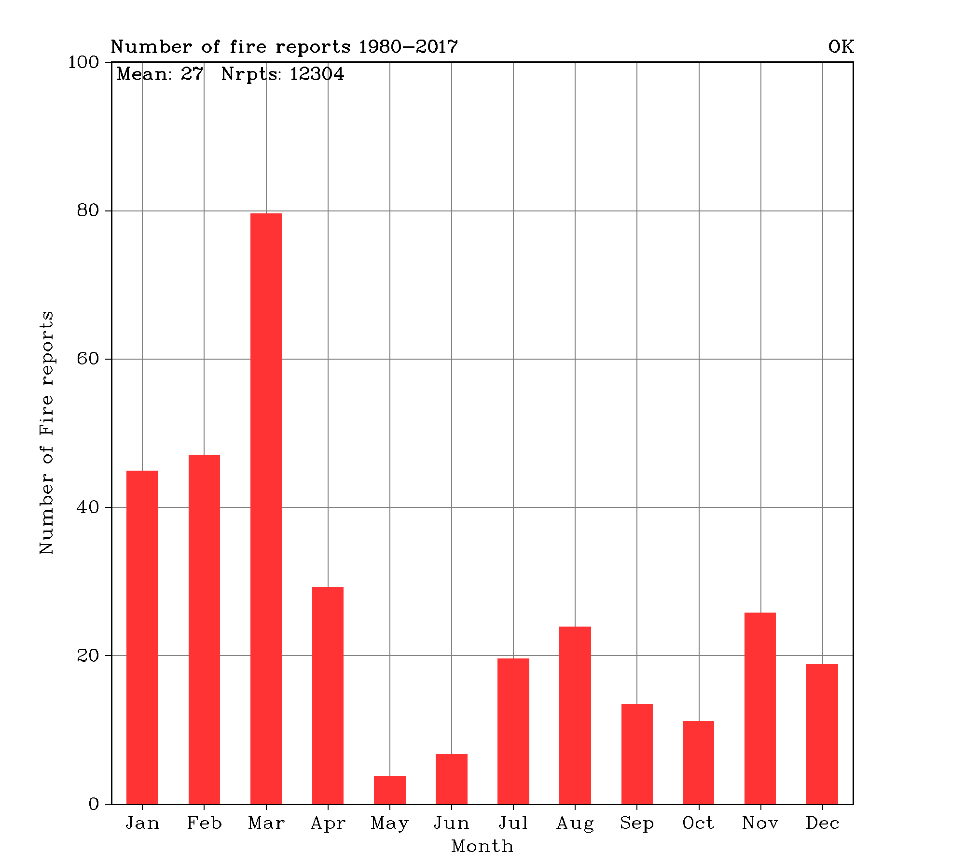 Are wildfire seasons different for diverse regions in the U.S.?
OK
YES! Note that Fire Seasons are different all across the United States.
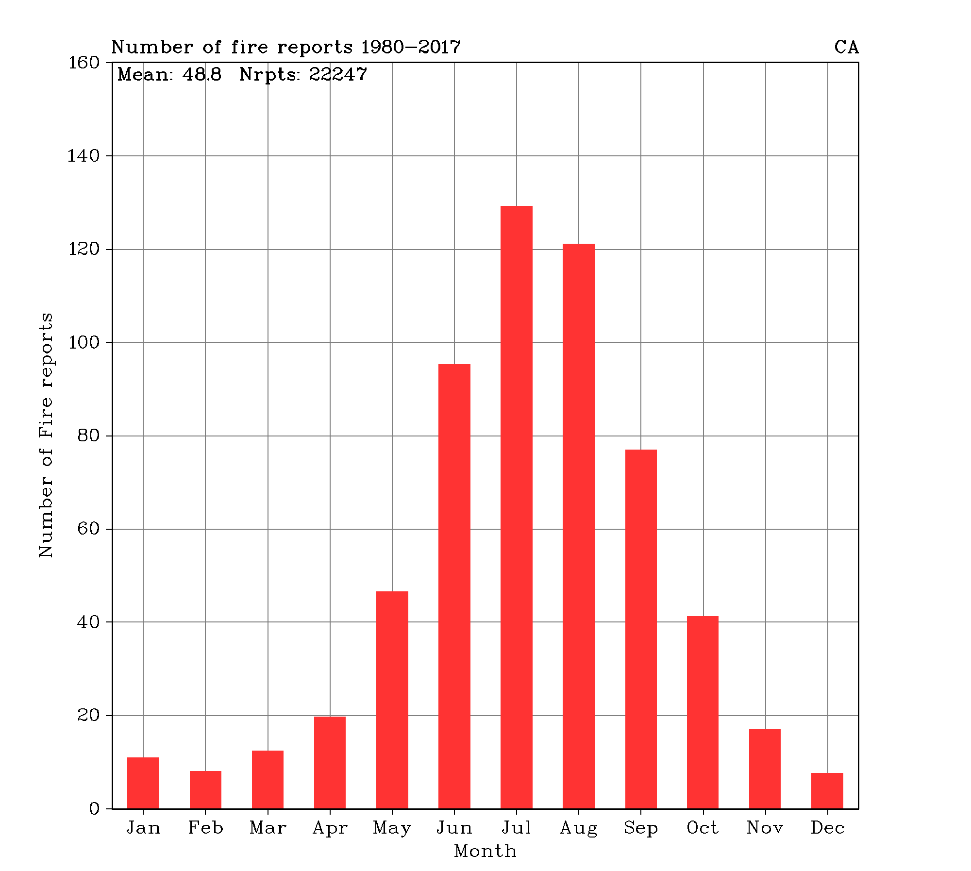 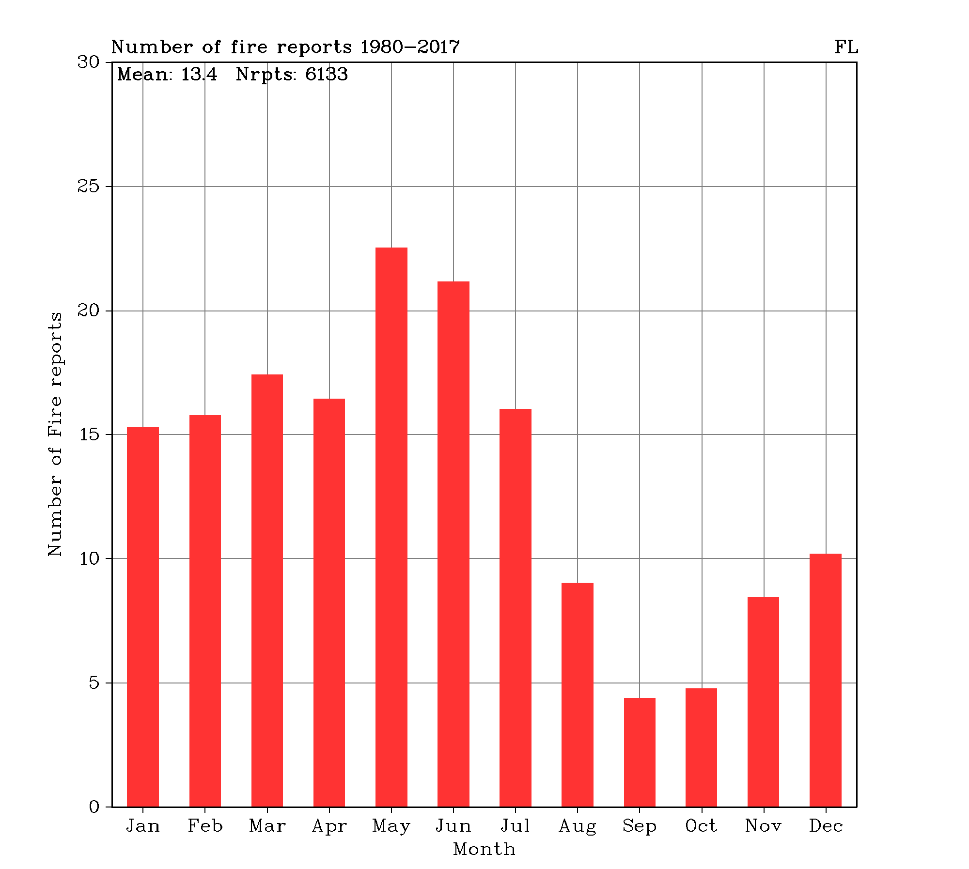 CA
AZ
FL
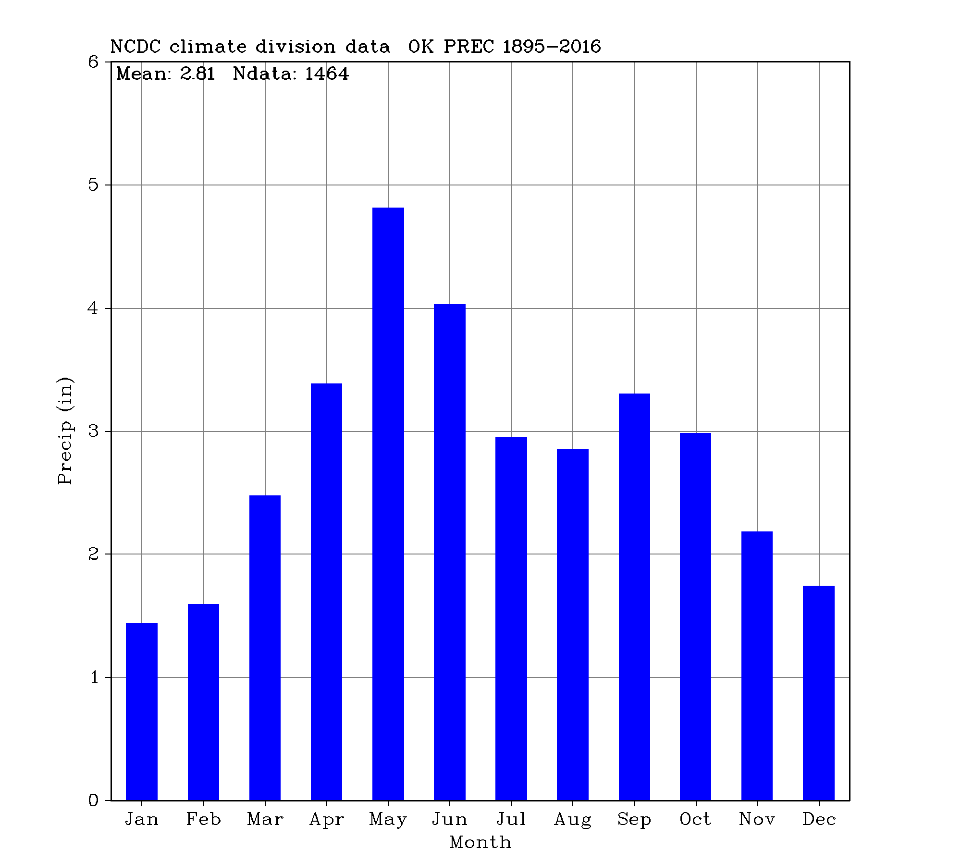 OK
Precipitation for these four regions.
Note that most wildfires occur at the end of the driest months
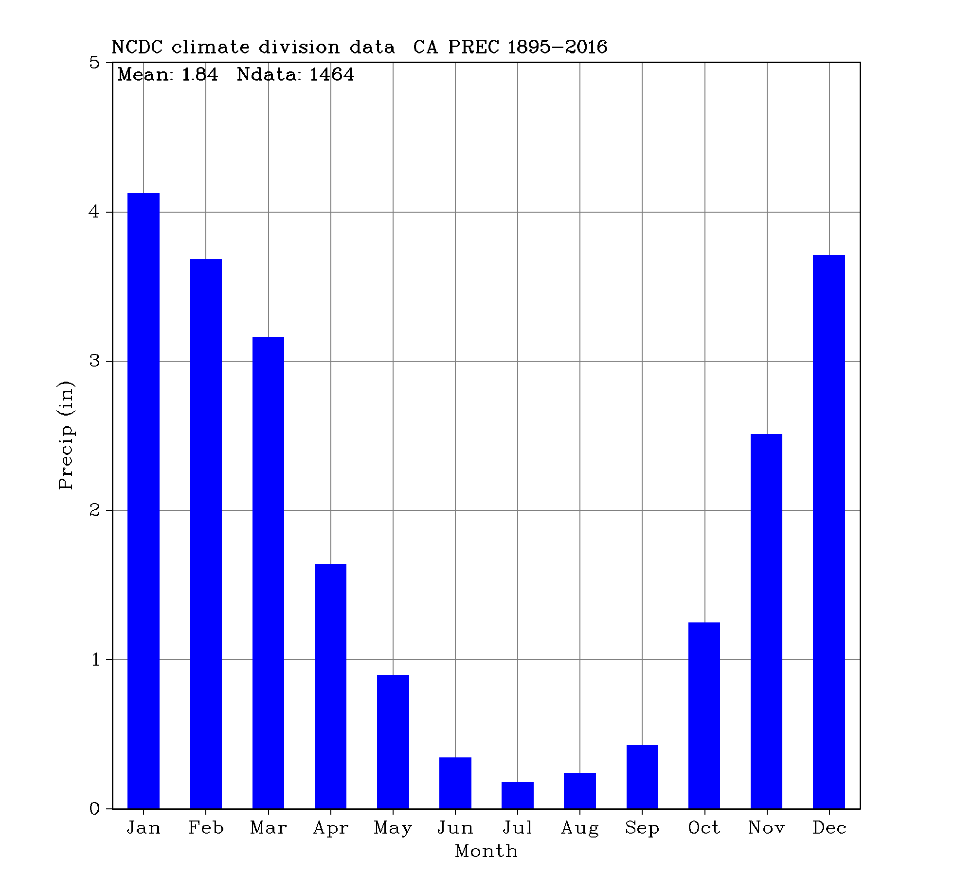 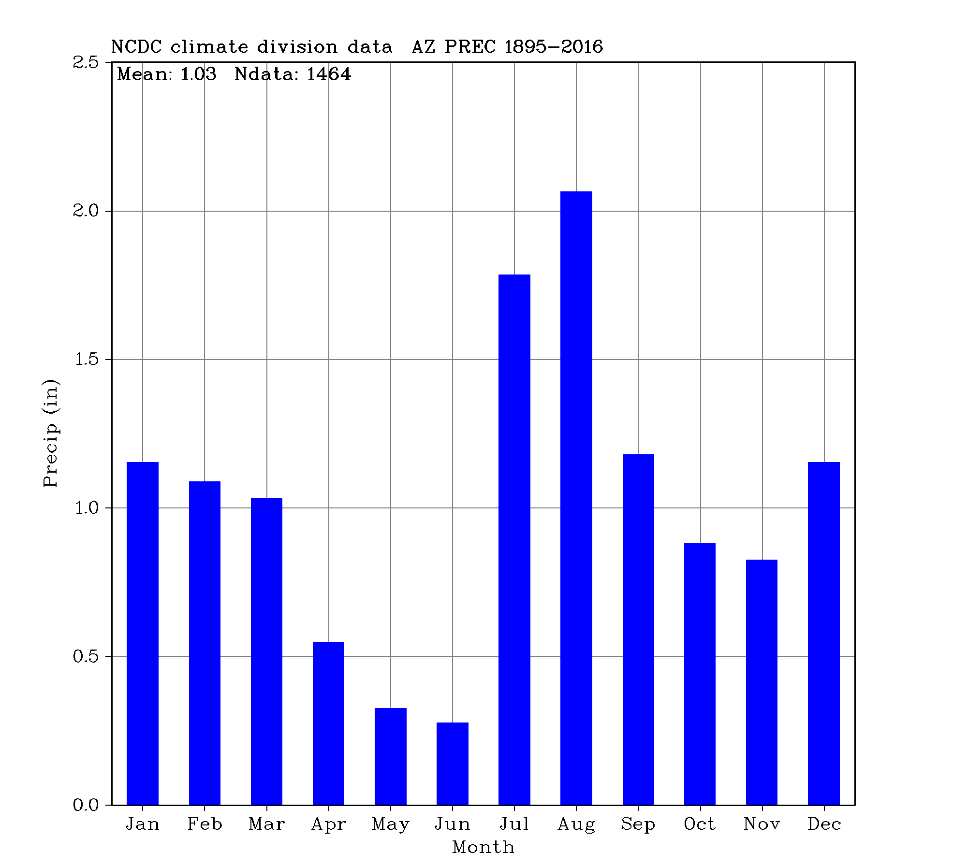 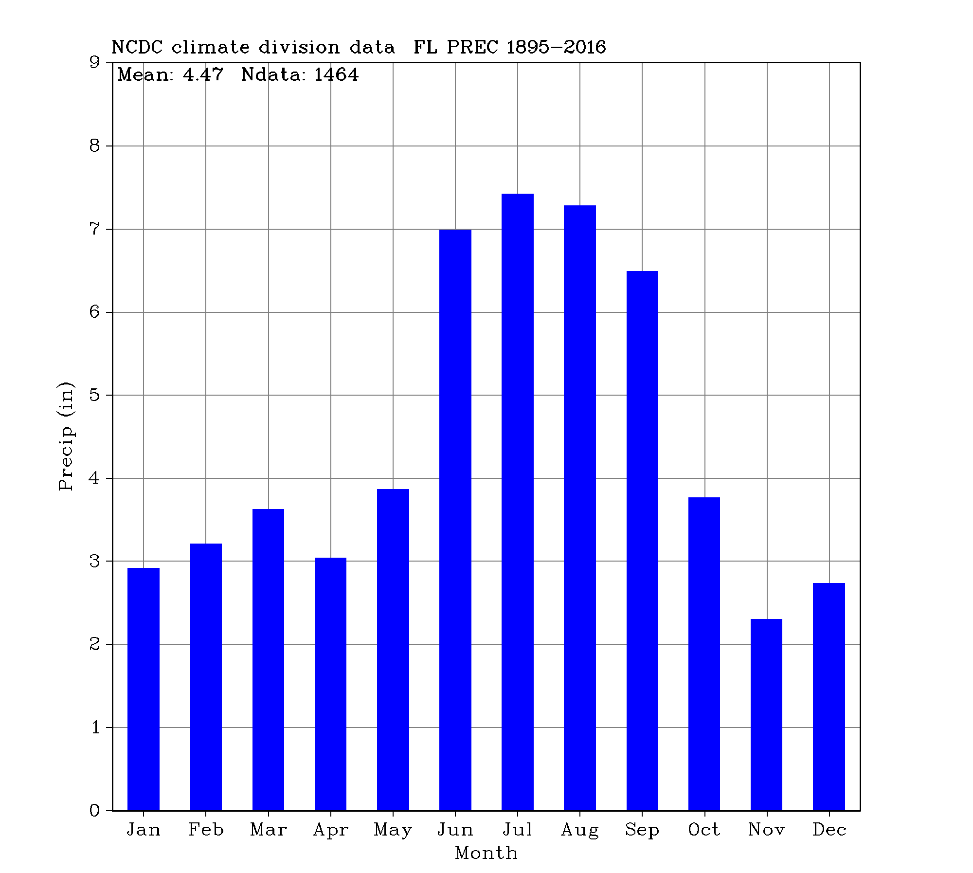 FL
CA
AZ
Correlations with Temperature in Southern CA
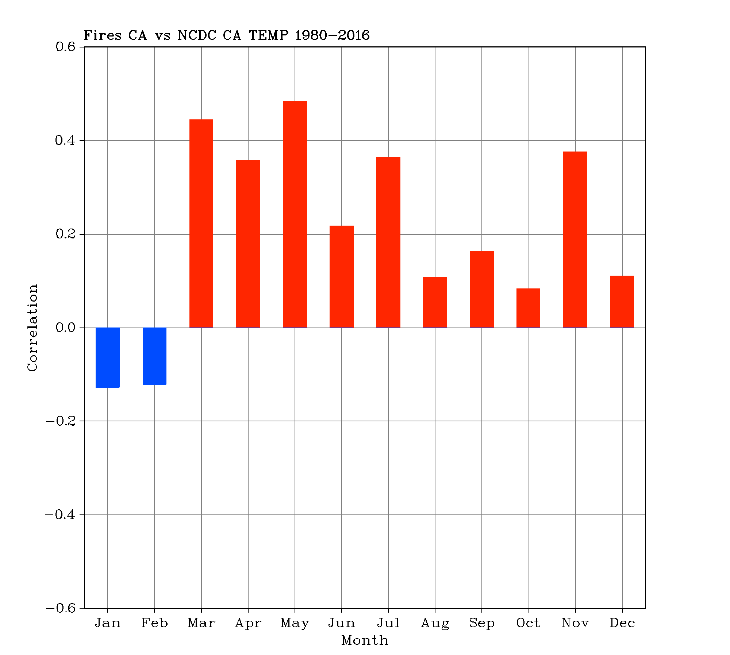 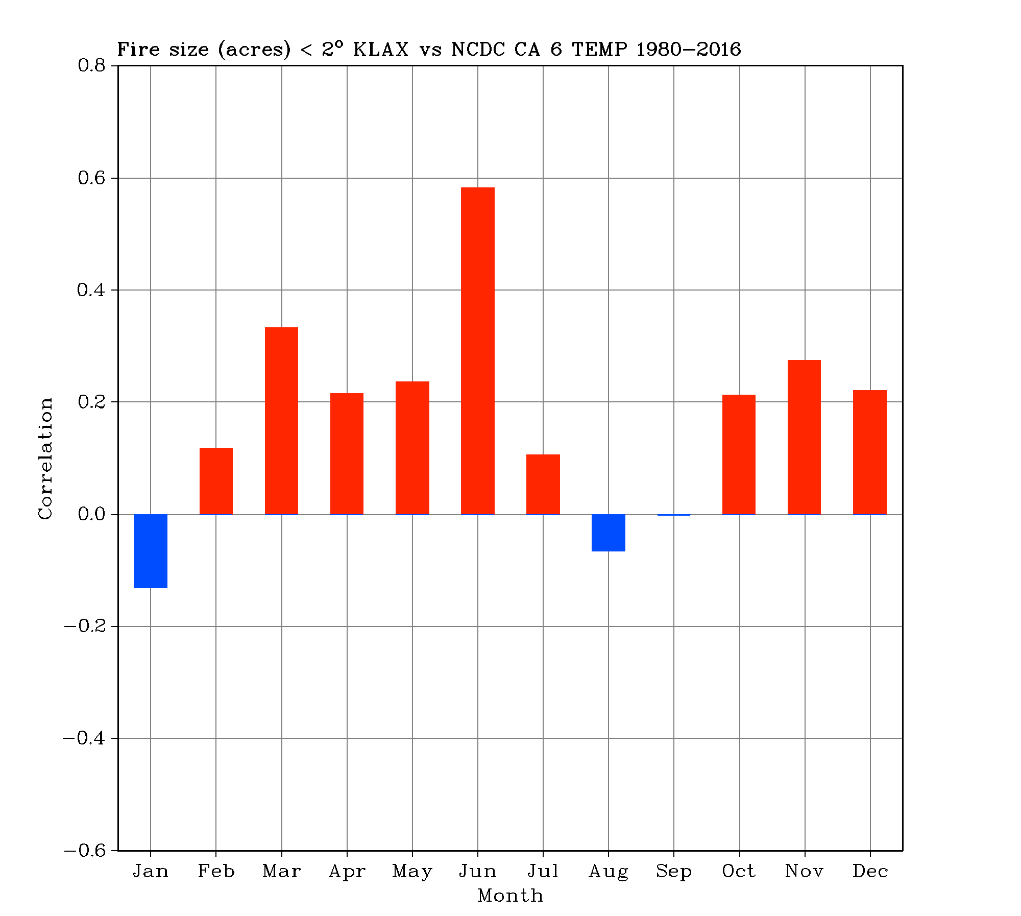 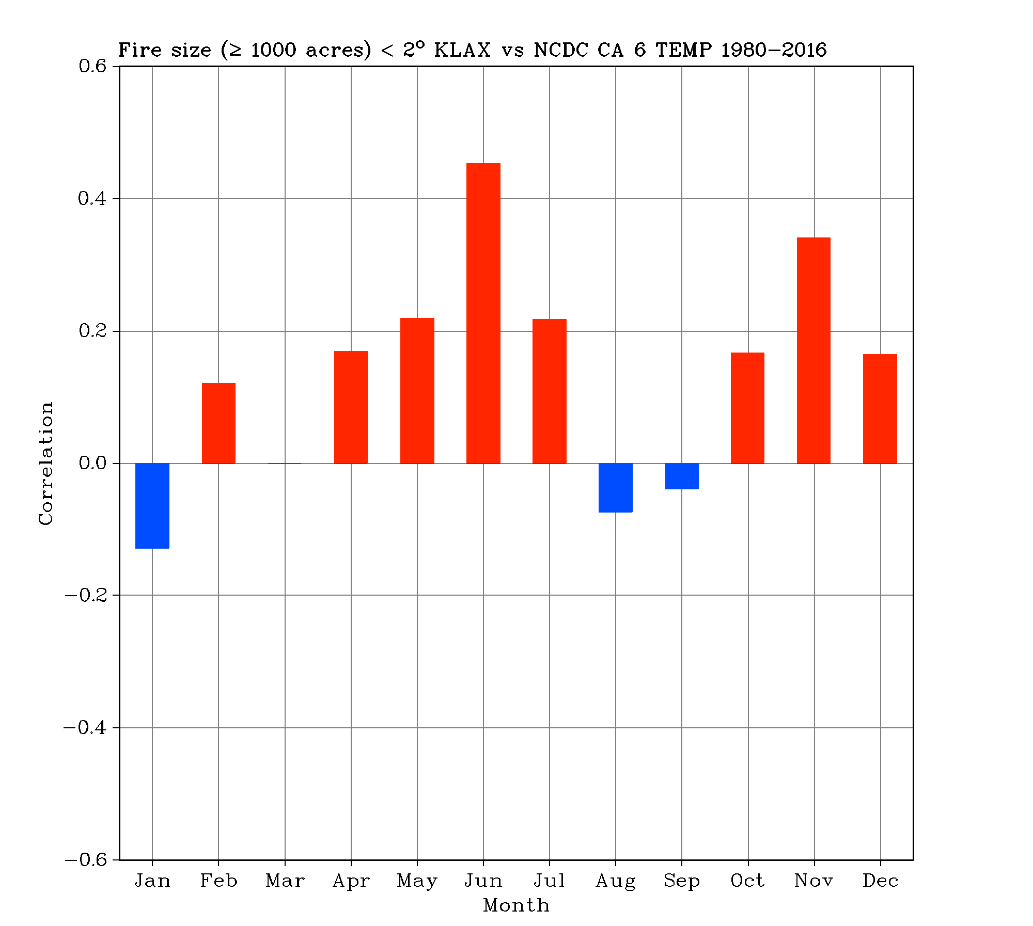 Fire size in acres correlated with temperature
Fire Size above 1000 acres correlated with temperature
Number of fires correlated with temperature
High temperature help wildfires by drying out fuels
Correlations with ENSO (El Nino) in SOCAL
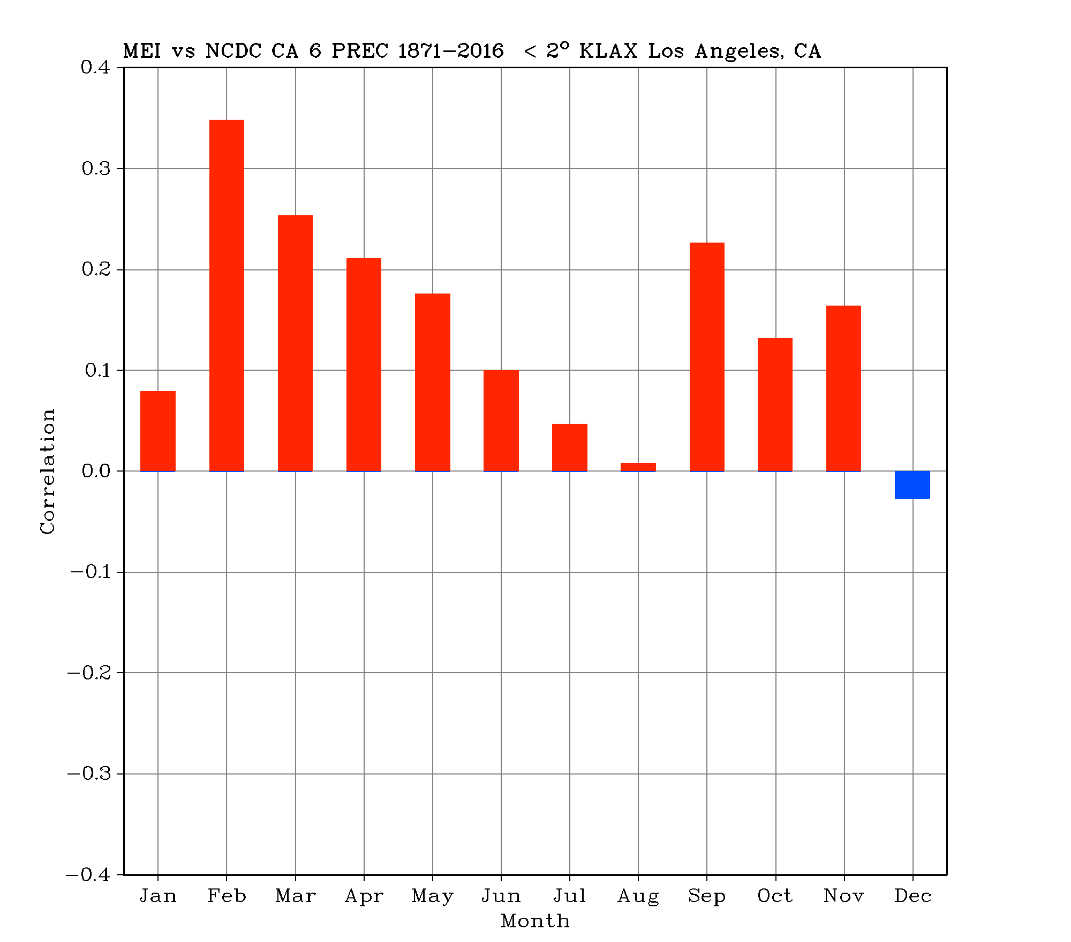 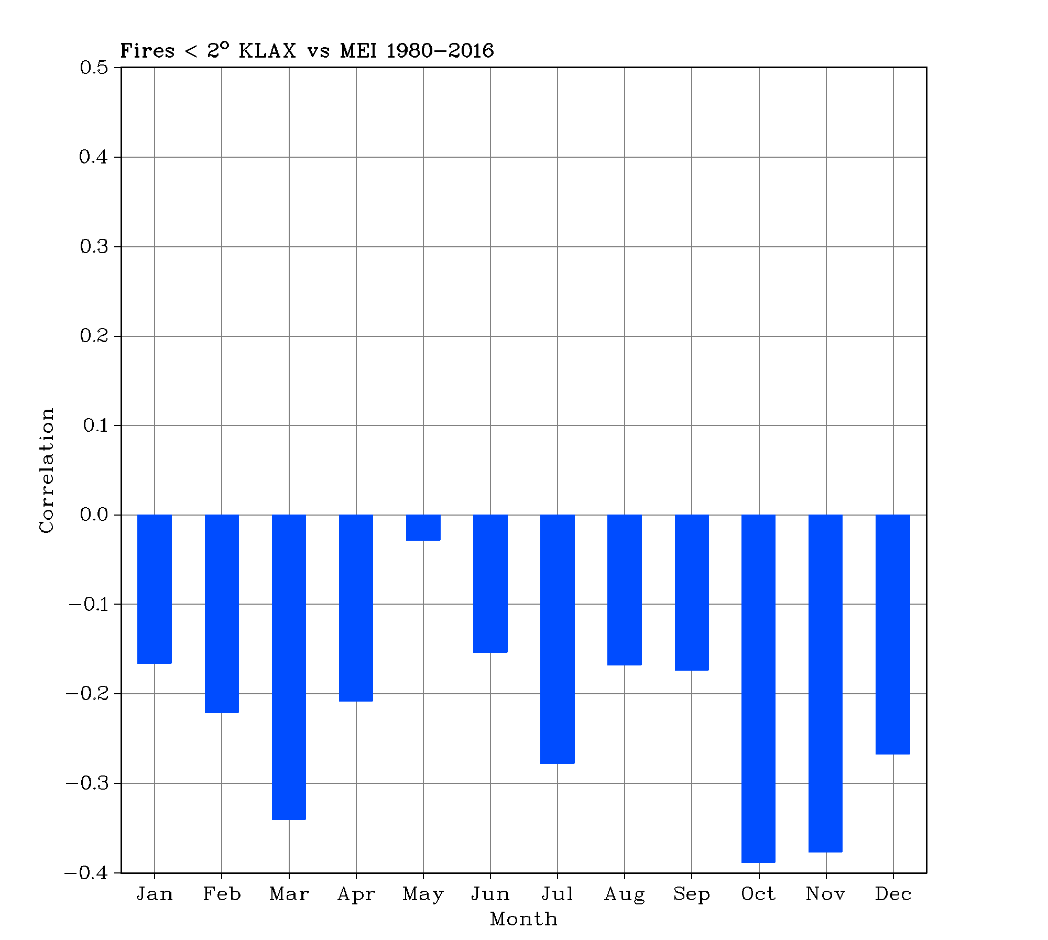 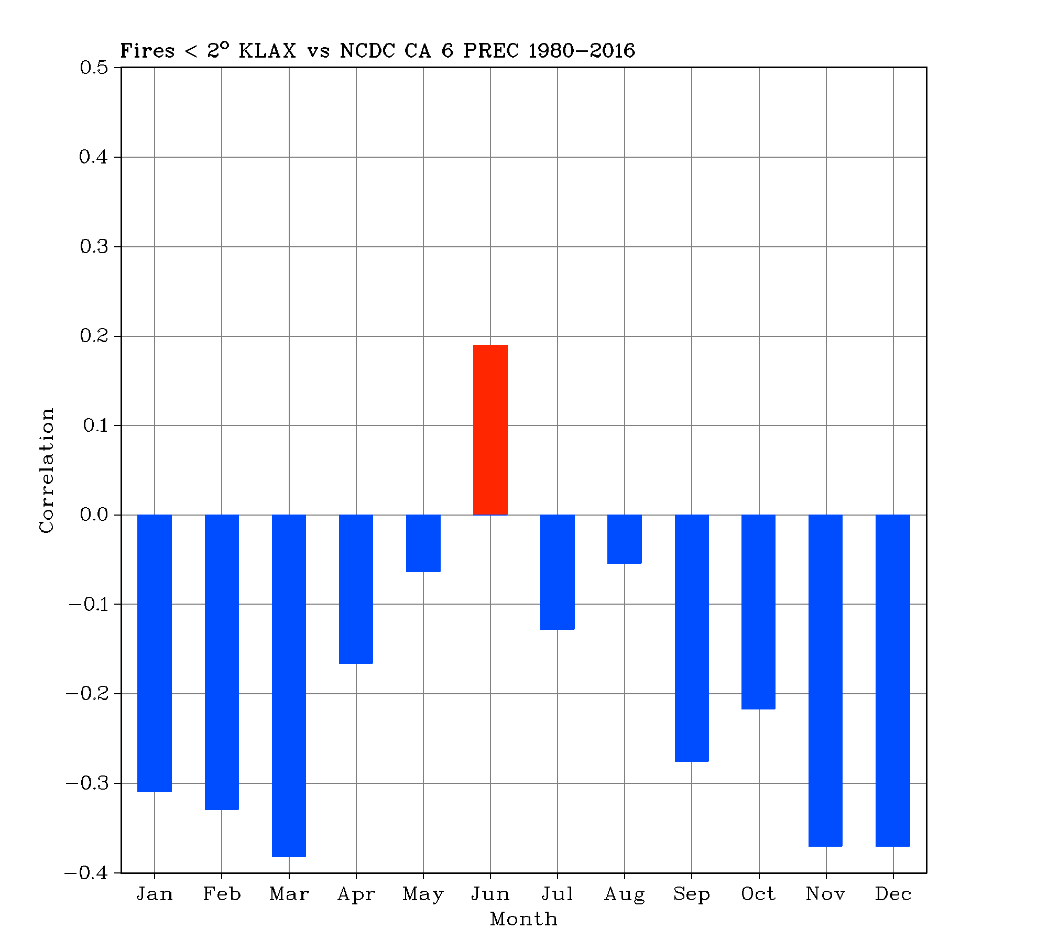 Surprising, but June precip < 0.4” and accompanied by lightning
Fires vs ENSO
- La Nina favors fires
Precipitation vs ENSO
    - El Nino favors winter rain
    - La Nina favors winter drought
Fires vs precipitation
- Precipitation hinders fires except in June
Which meteorological factors influence wildfire growth?
First , identify time of greatest wildfire growth
Create a composite (average) weather chart for these times
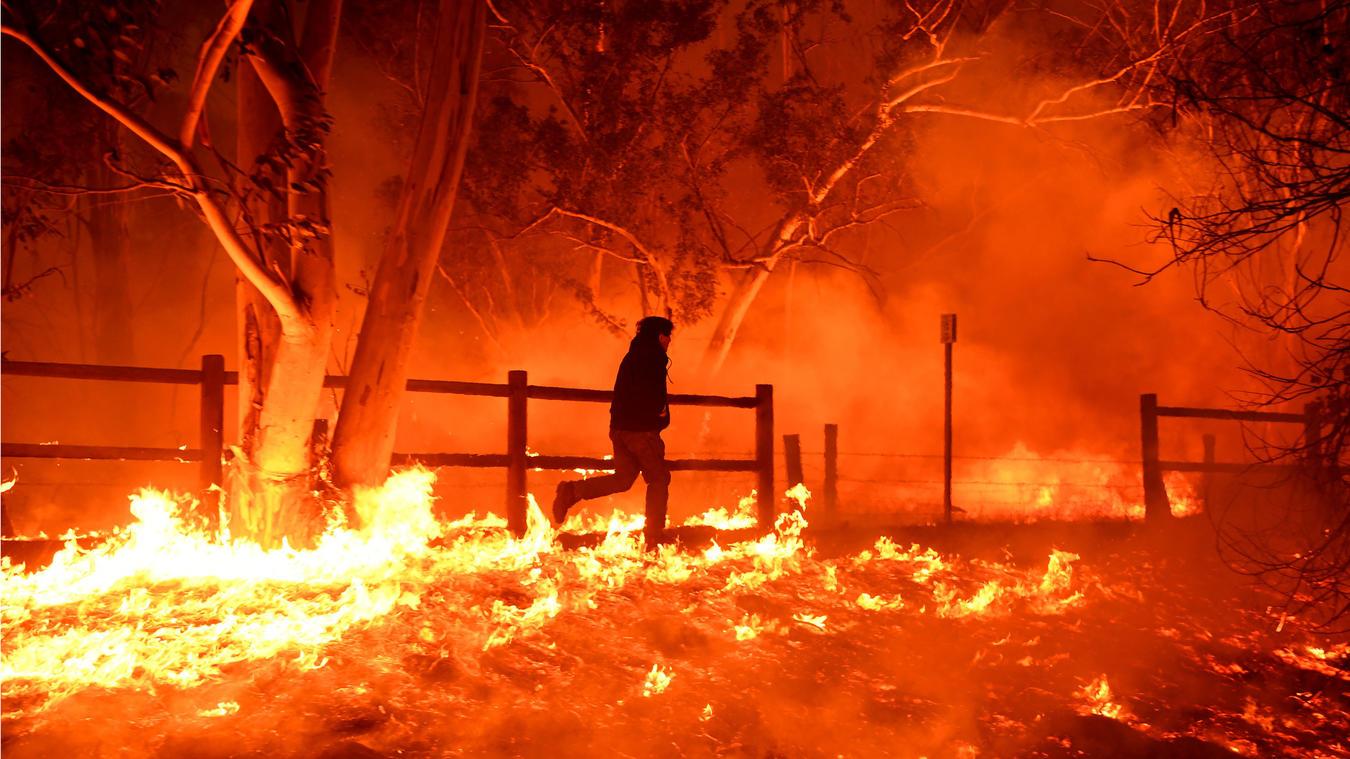 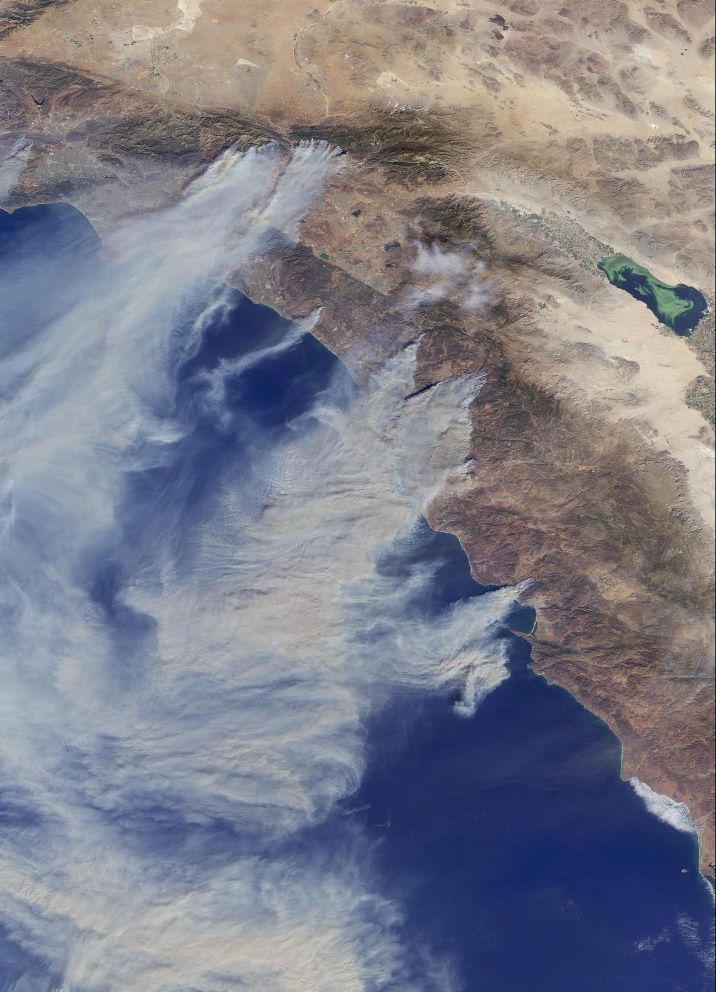 Fire Progression Map (ArcGIS)
Weather Charts at Time of max Growth for Nine Major Wildfires
Composited weather for  9 major wildfires during the greatest rate of wildfire growth.
Composite of the Nine Wildfires
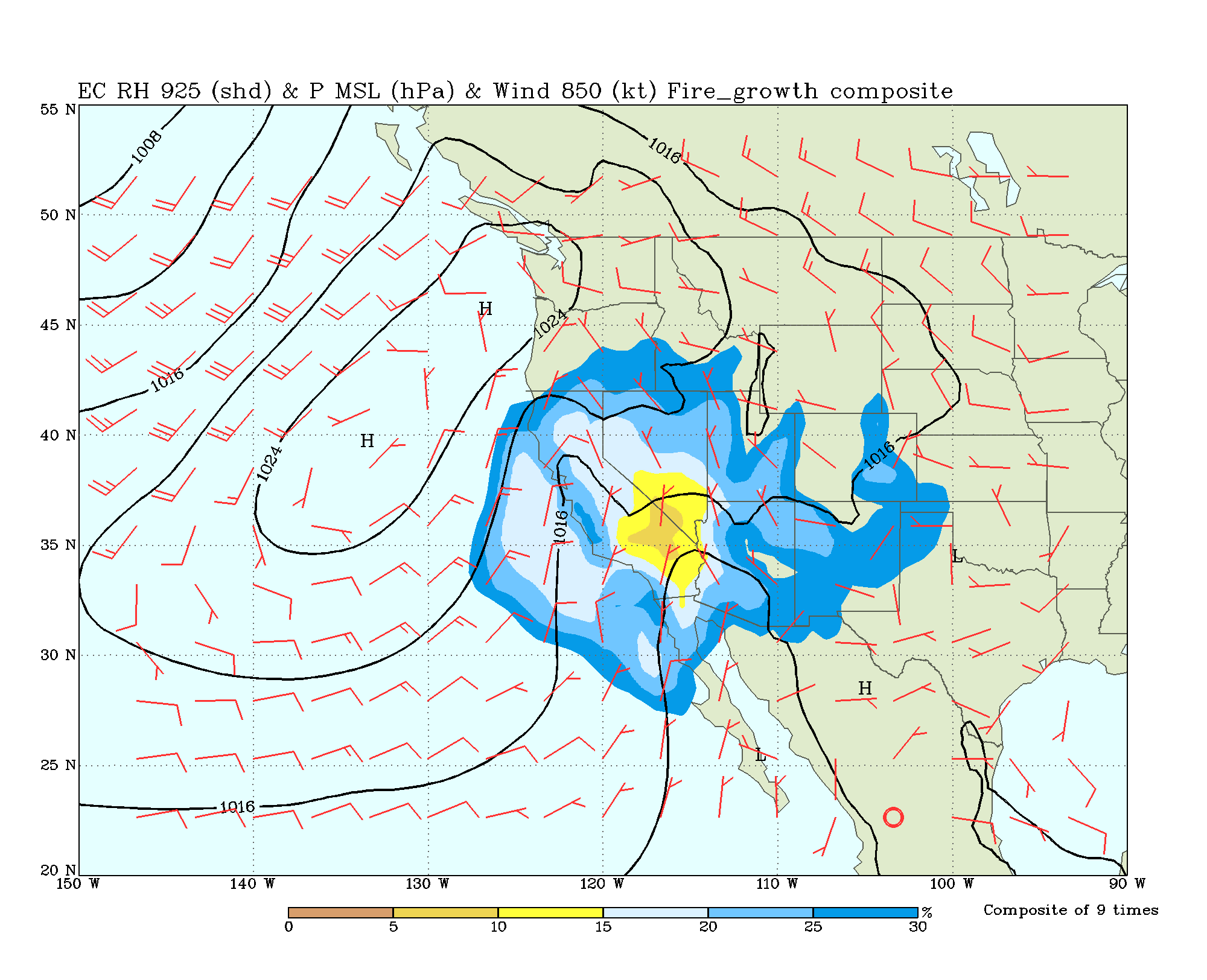 NE Santa Ana winds & low RH dominate over Southern California at time of maximum fire growth
Summary and Conclusions
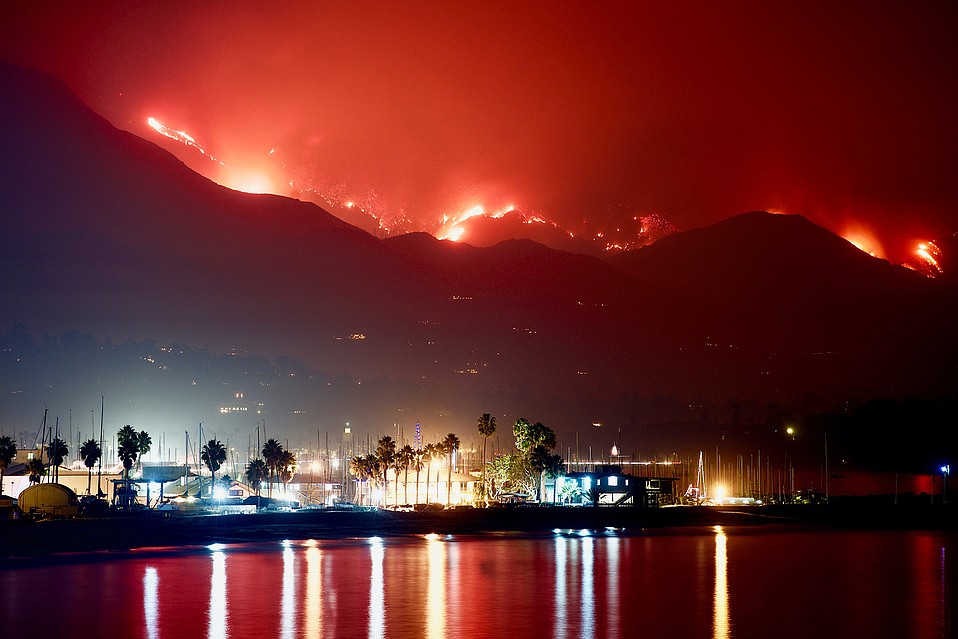 Wildfires are in increasing in size.
Wildfire numbers have been decreasing for the last 10 years.
High winds, high temperatures, and low RH contribute to wildfire incidence and growth.
Santa Ana conditions are the cause for the largest wildfires in Southern CA.
Questions?
Prediction for Upcoming Fire Season
It’s La Nina  
It’s been drier than normal, especially  in AZ.
Official wildfire outlook by National Interagency Fire Center (NIFC)
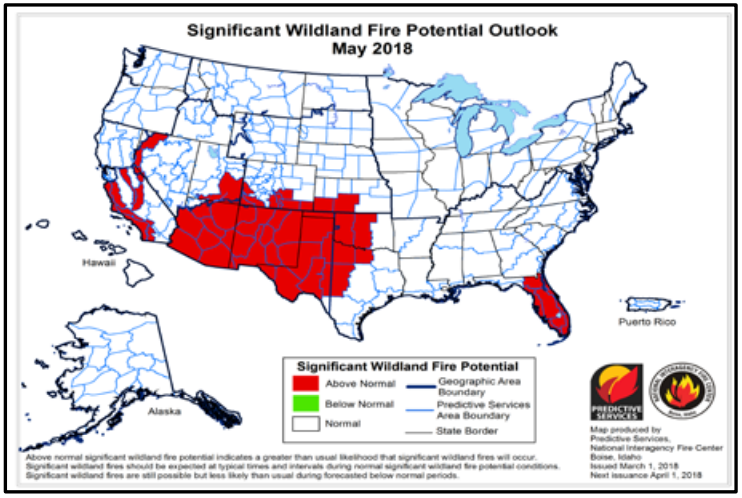 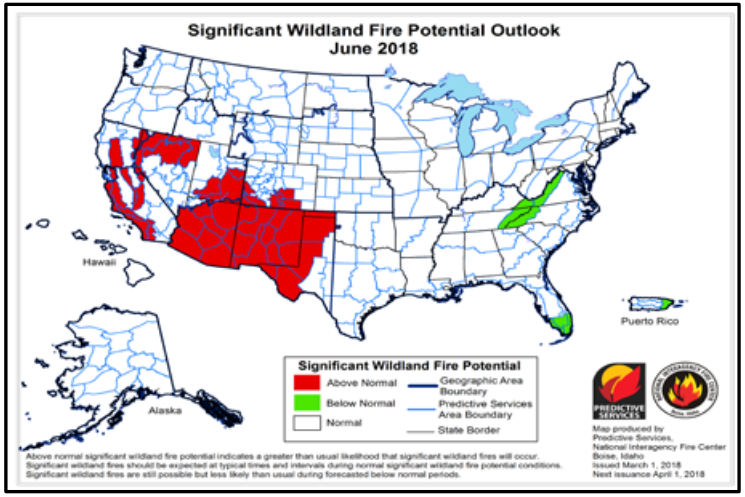 Reason for Decreasing Wildfires in the Last Decade
Relative Humidity
Precipitable Water
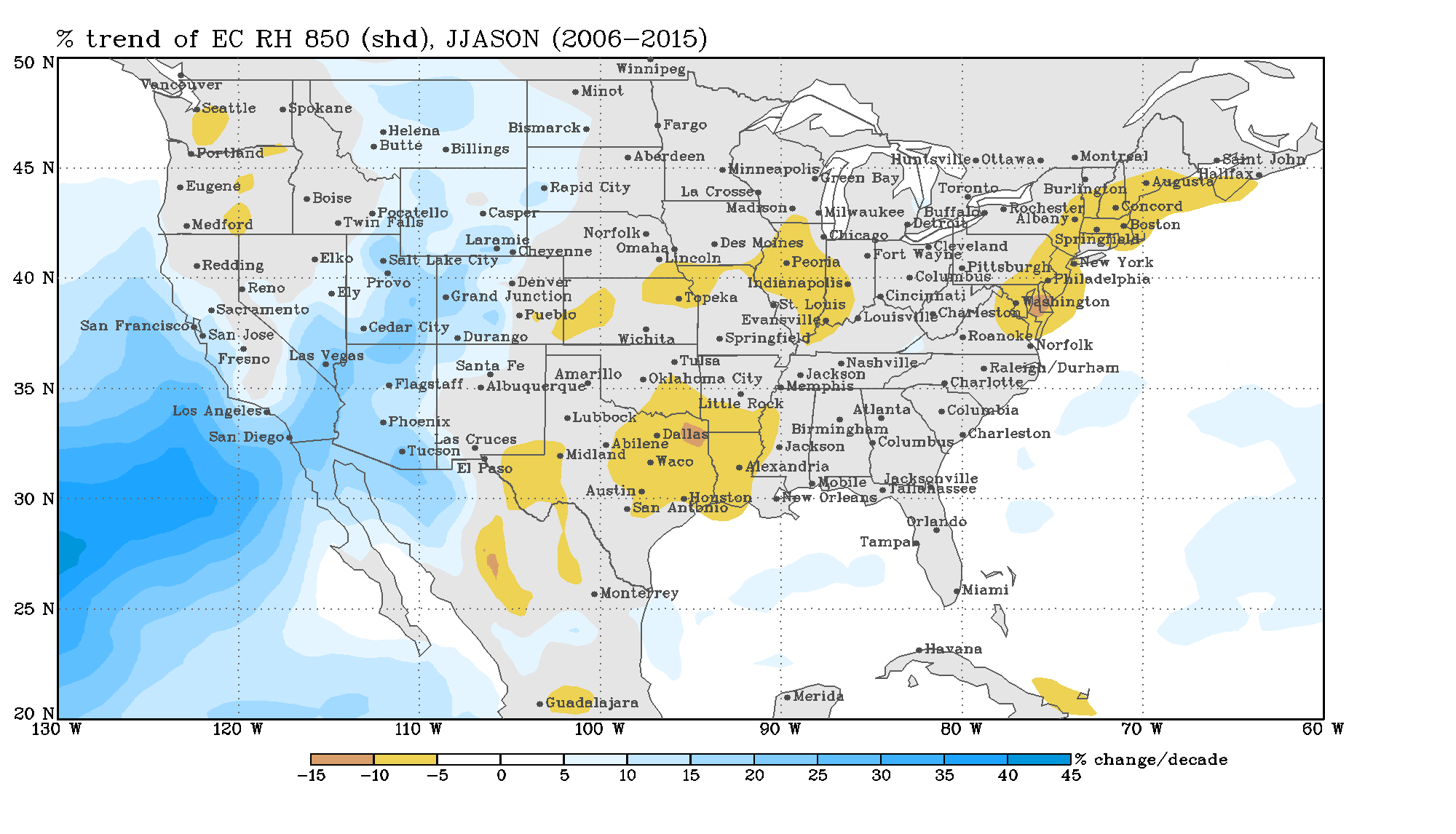 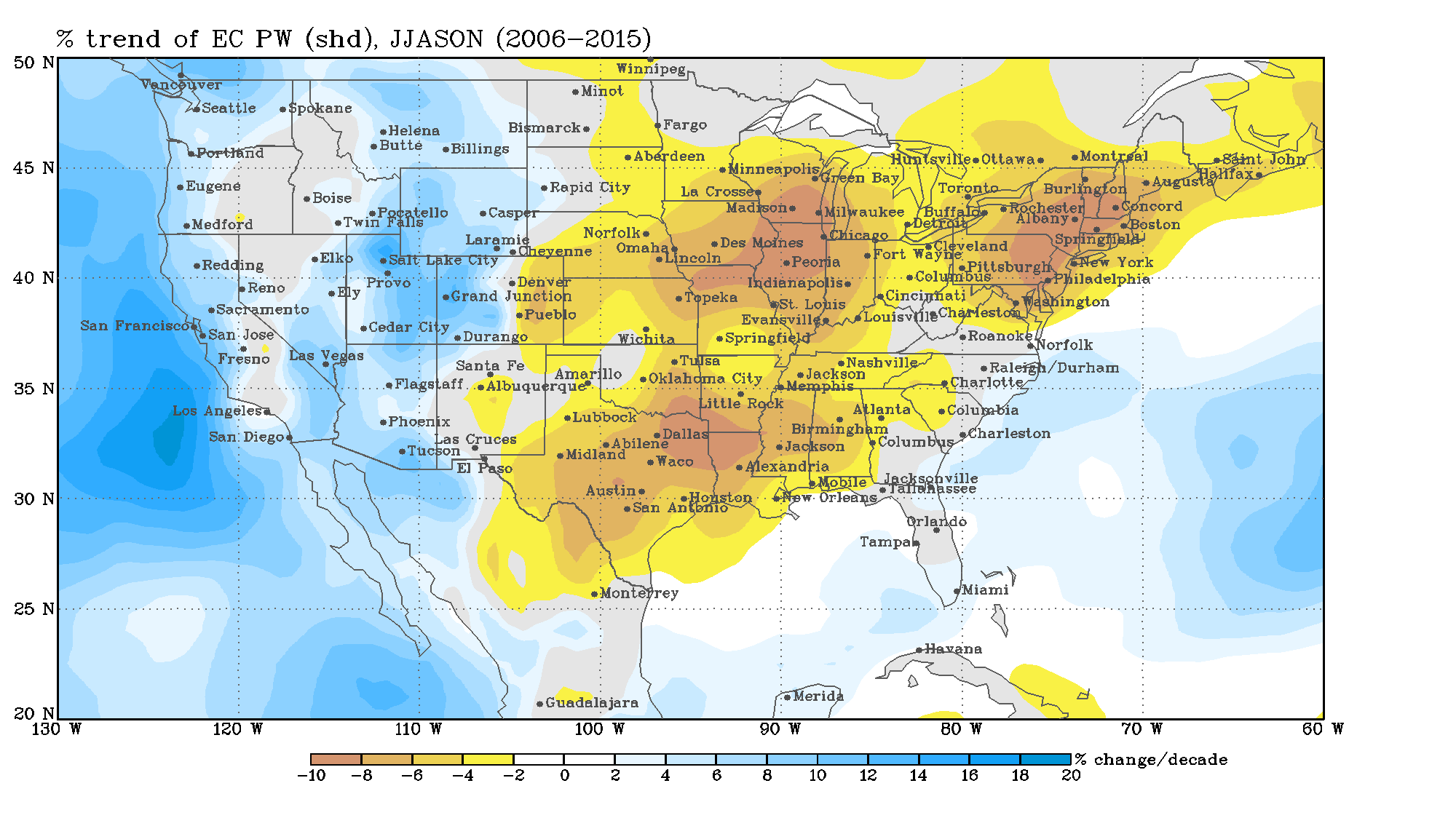